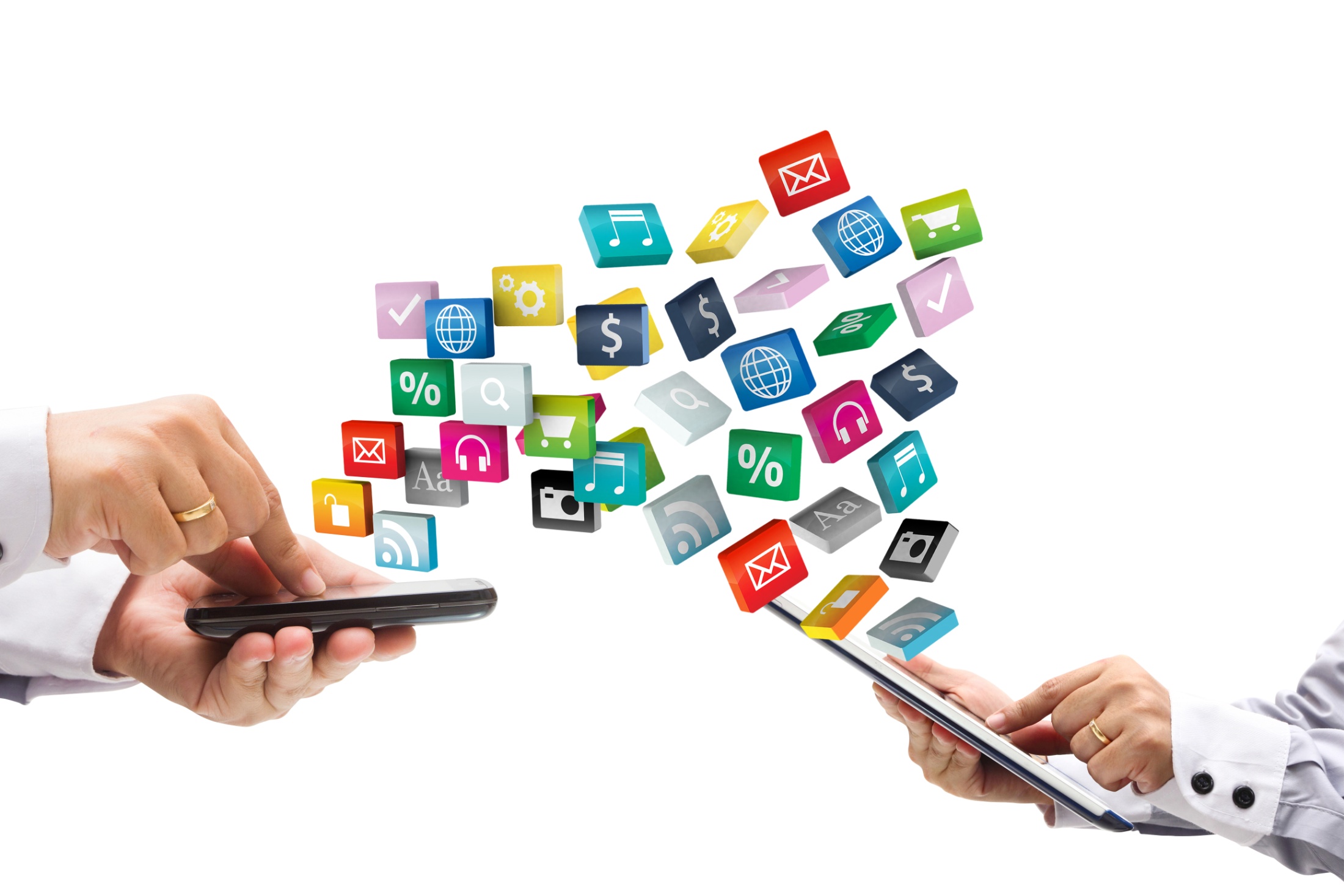 Idea to App
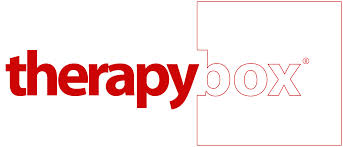 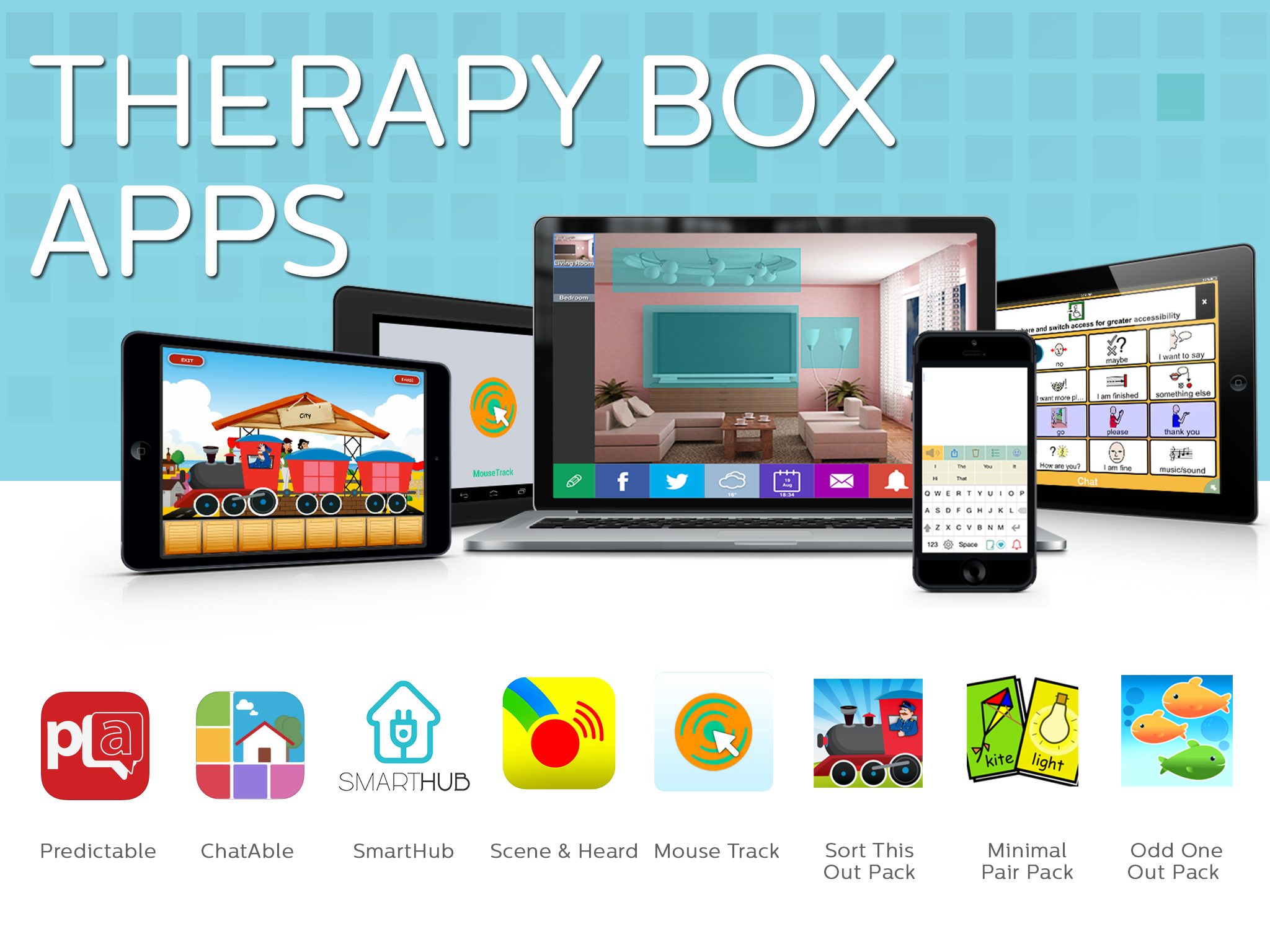 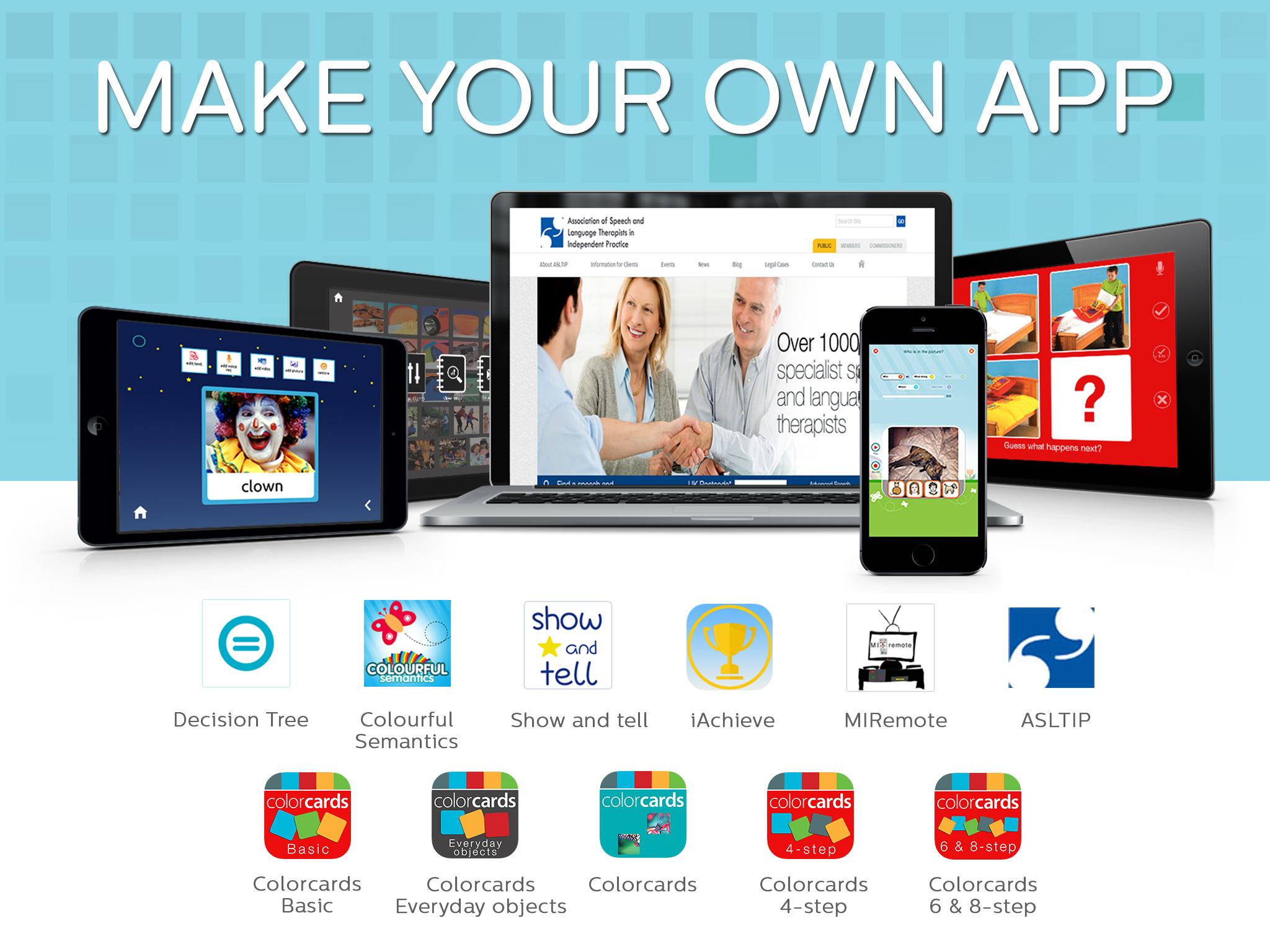 Is app development something your passionate about?
Why are you interested in app development?
What do you know about app development?
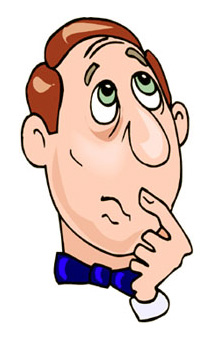 What do you plan to learn today?
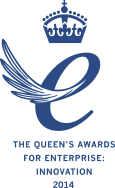 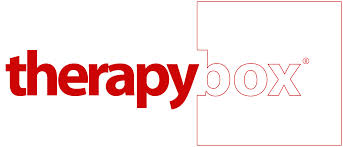 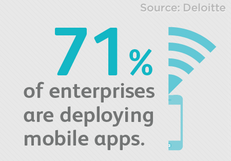 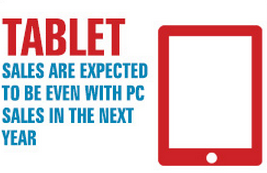 Fun Facts
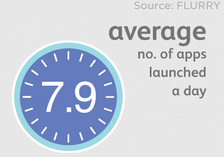 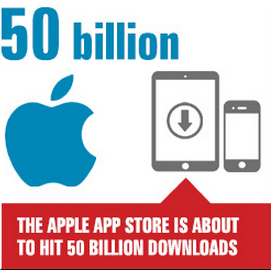 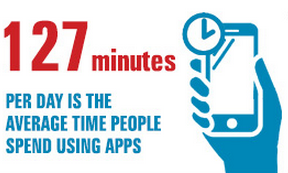 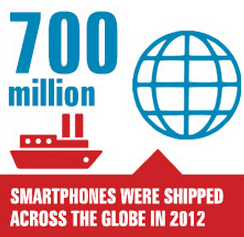 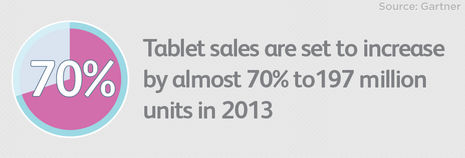 Why Apps
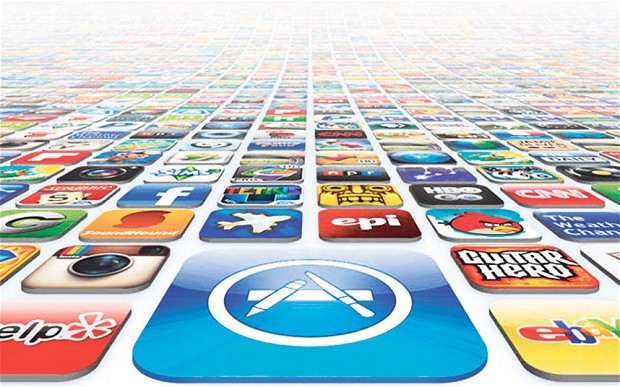 Accessible
 
Familiar 

Popularity 

iPad’s multi-purpose use 

Internet access
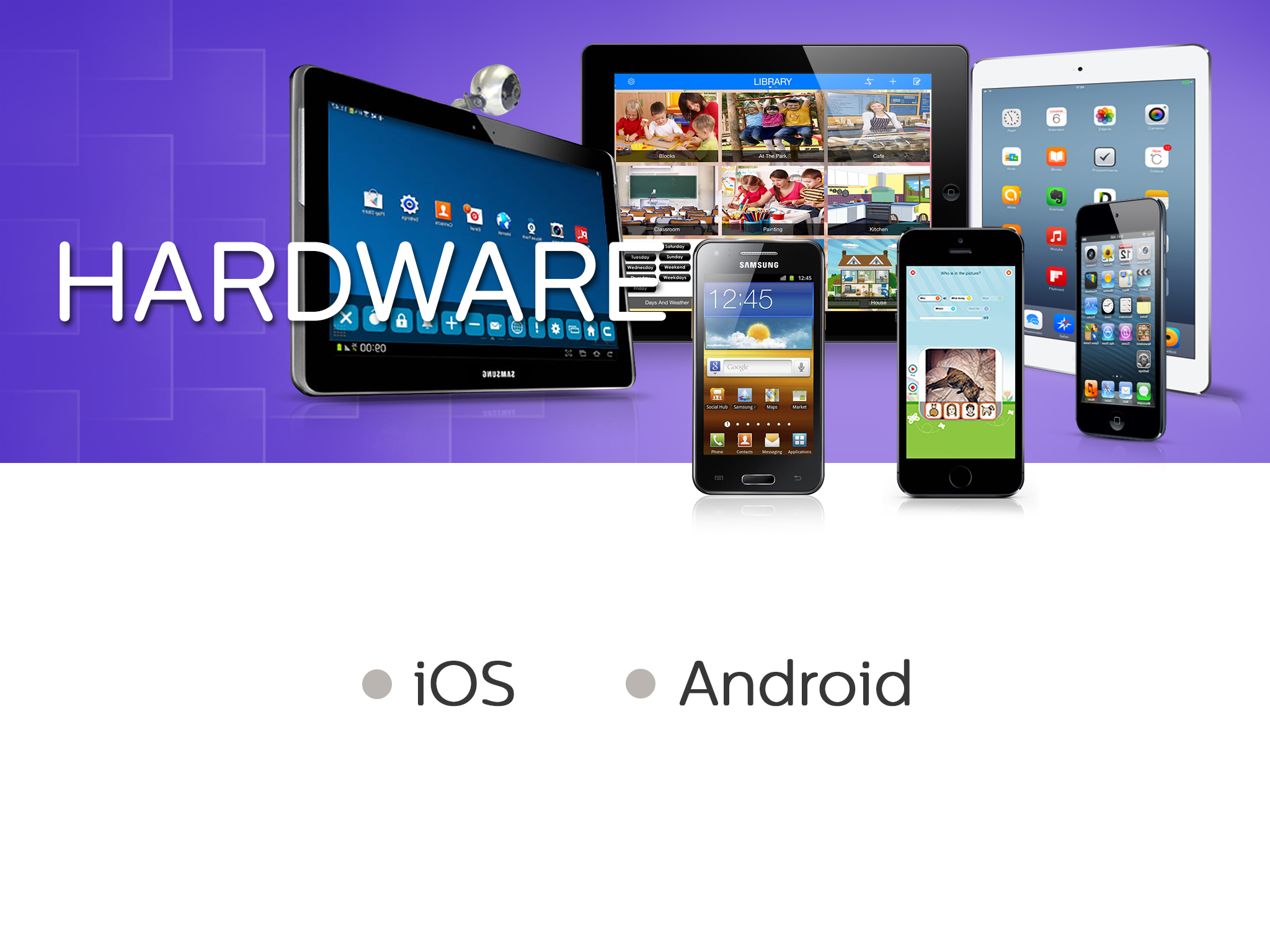 Comparing App Types
Comparing Native Platforms
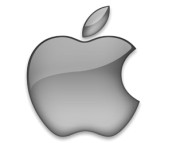 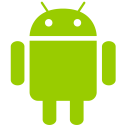 iOS VS Android
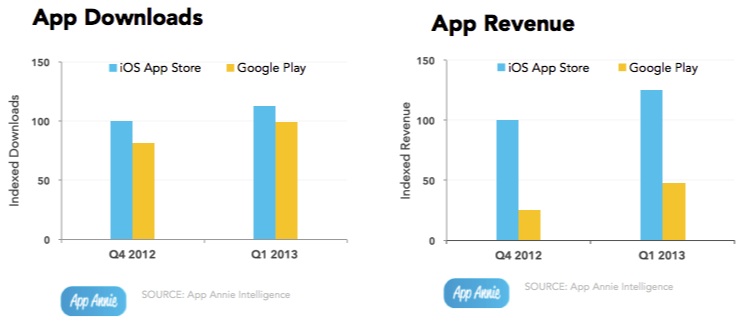 Take a moment to think about an app and do you believe it is successful?
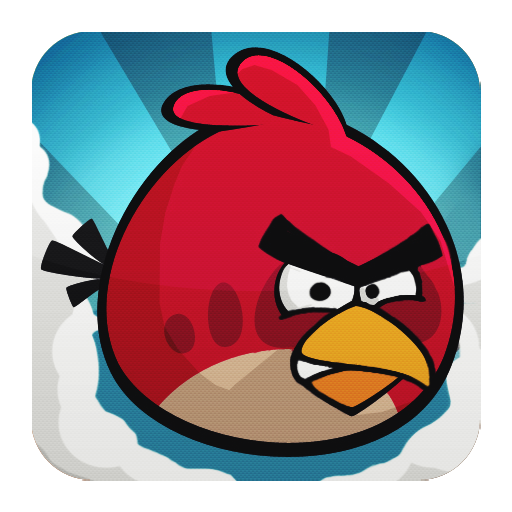 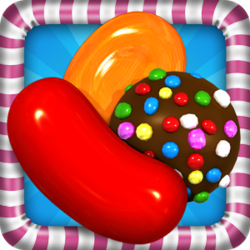 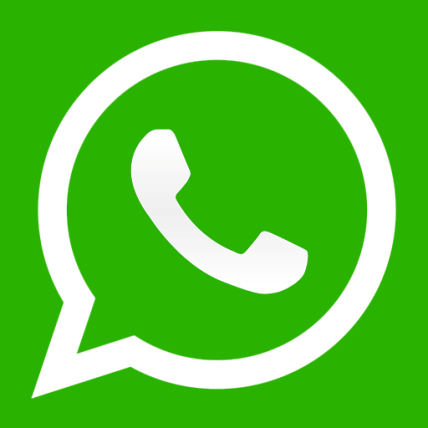 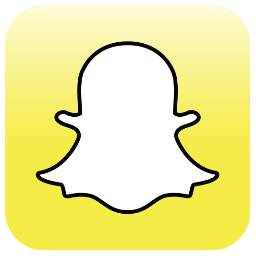 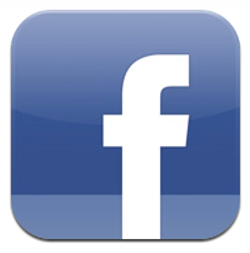 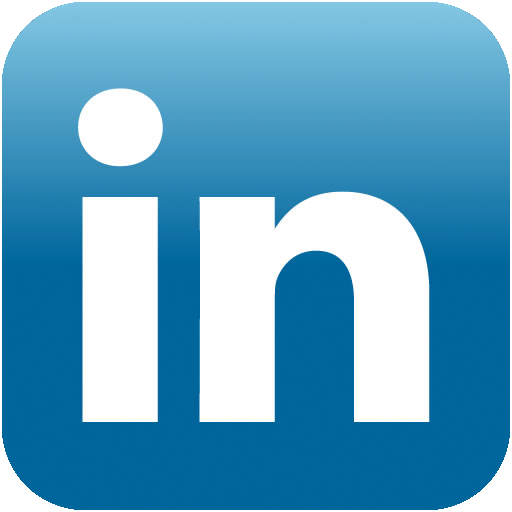 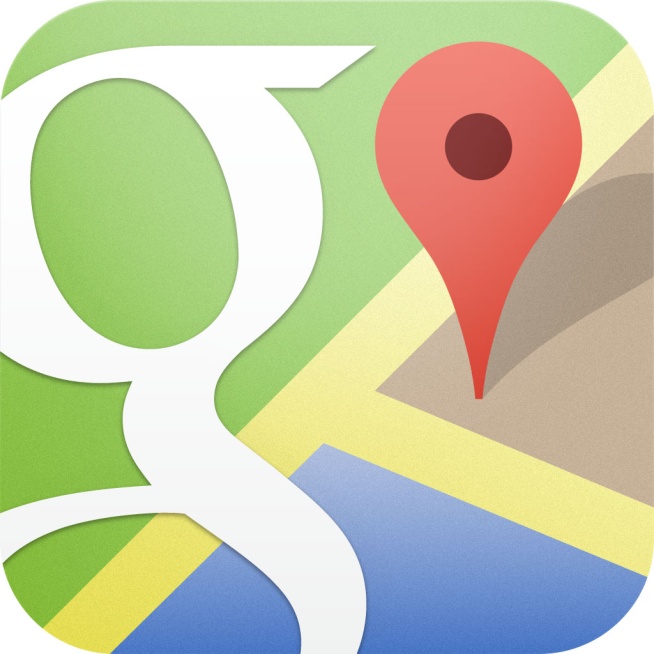 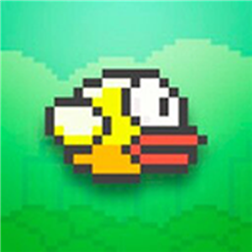 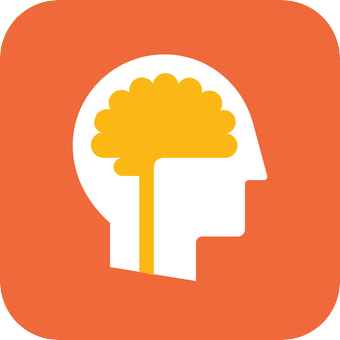 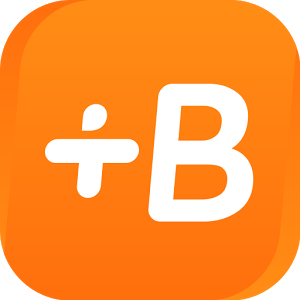 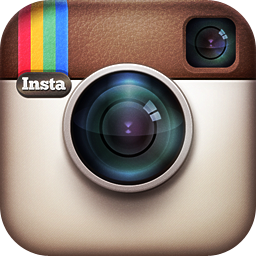 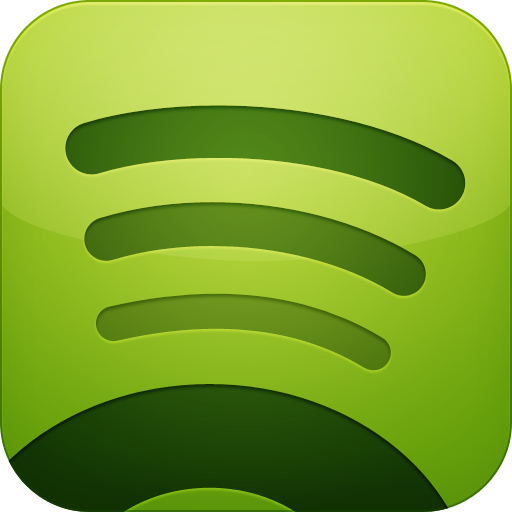 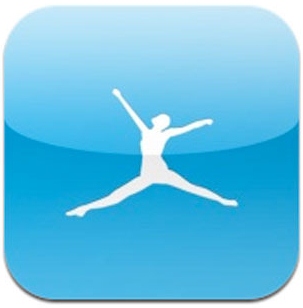 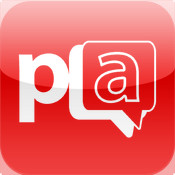 What makes a good app?
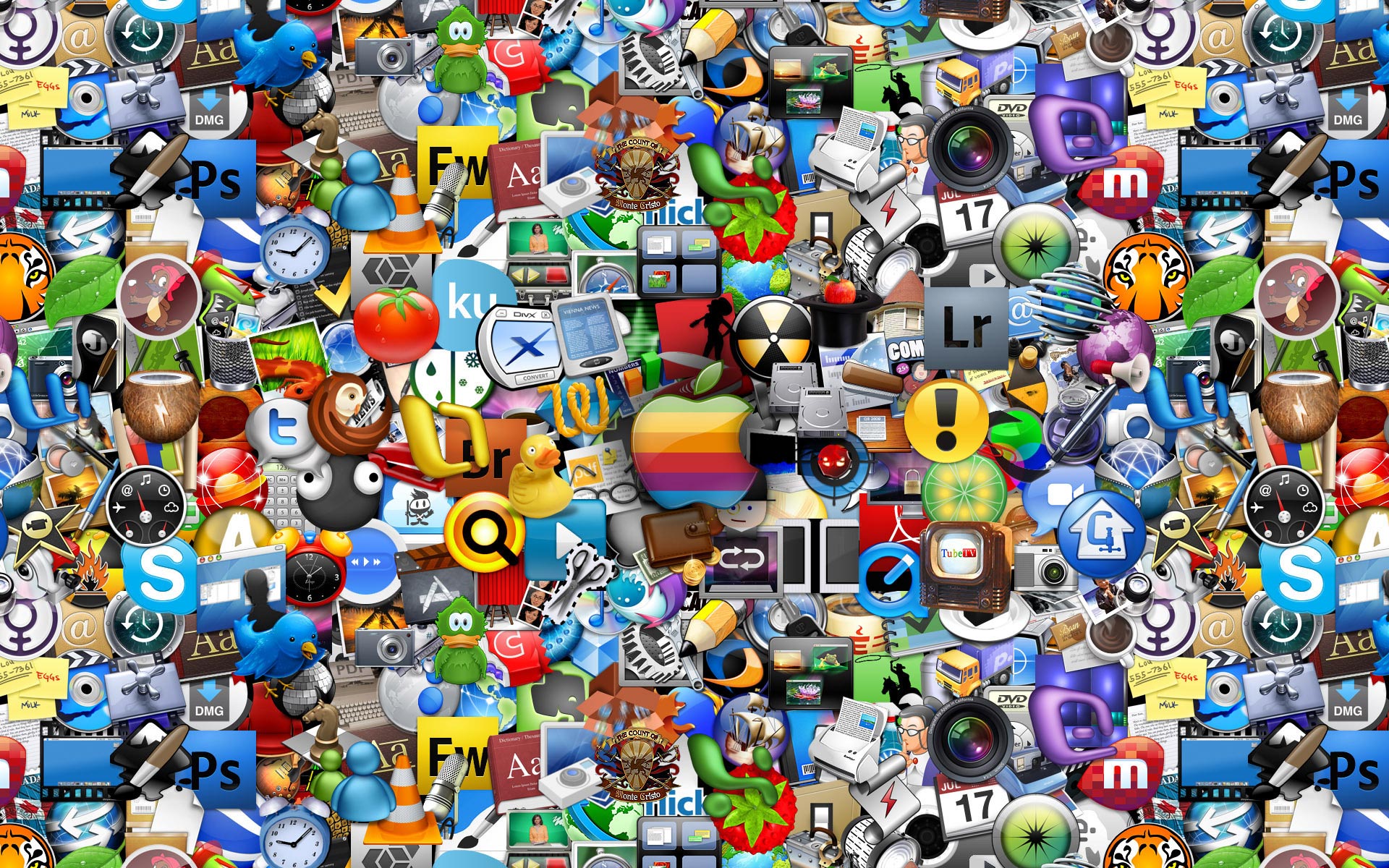 Intuitive
Original
Publishing features
Design & user experience 
Photos
Fun
Voices
Support
Accessibility
Customisation
Saving & reporting
Idea Generation
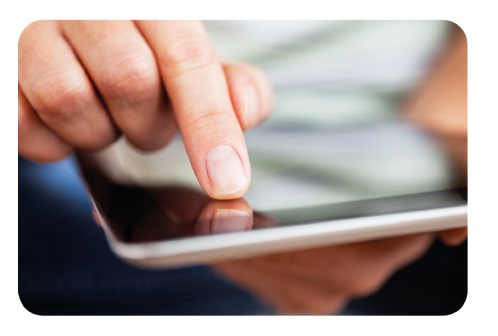 Follow the market 
What is most successful and why? 


Pick project you:
Are passionate about
Understand
Can bring a unique perspective or intelligence to
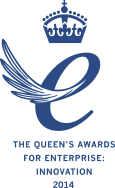 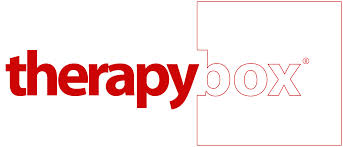 Remember that  your app concept doesn’t have to be completely polished or finished when you start developing your app
The App Development Process
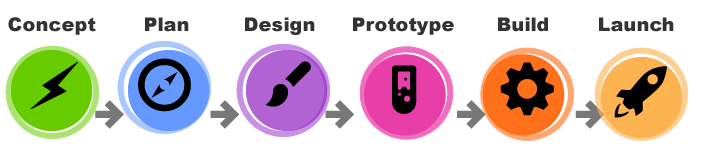 Understand the scope
Development stage
Creating user experience
Map out a timetable
Testing the app
Submission to app store
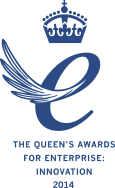 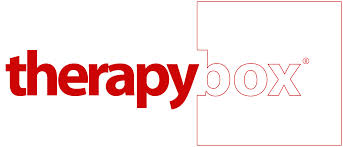 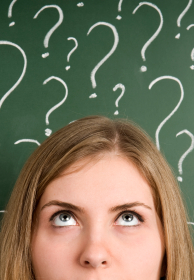 Putting Together a Business Case
Think about:

Audience 
Platform 
Devices (smartphone, tablets) 
Key features 
Research competitors
Do you want to make money from the app?
Will you make a profit?
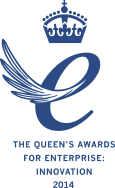 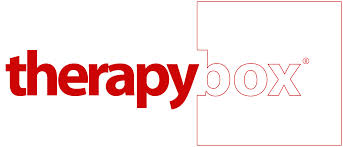 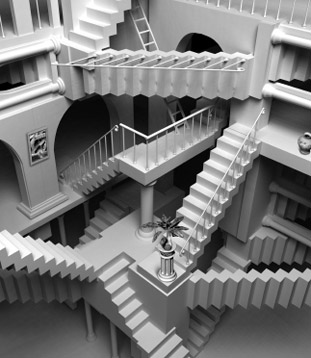 Assessing Feasibility
Technical feasibility 

App/product feasibility

Market feasibility

Legal feasibility
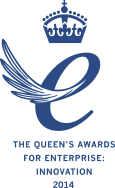 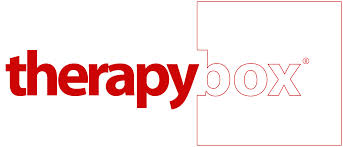 1. Technical Feasibility
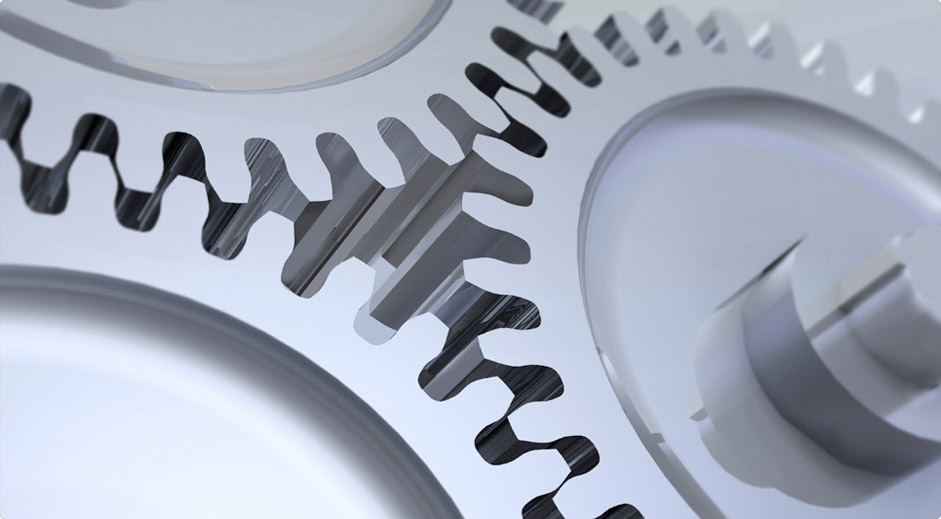 Answer the question “can it actually be
built?”
Can feature work
Is relevant technology mature enough?
If no, alternatives to each technology 

Will it be suitable for the app 

Will it give the user the outcome
they want 

How long does it take to implement this
feature
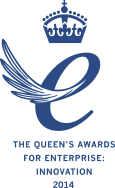 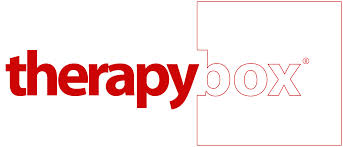 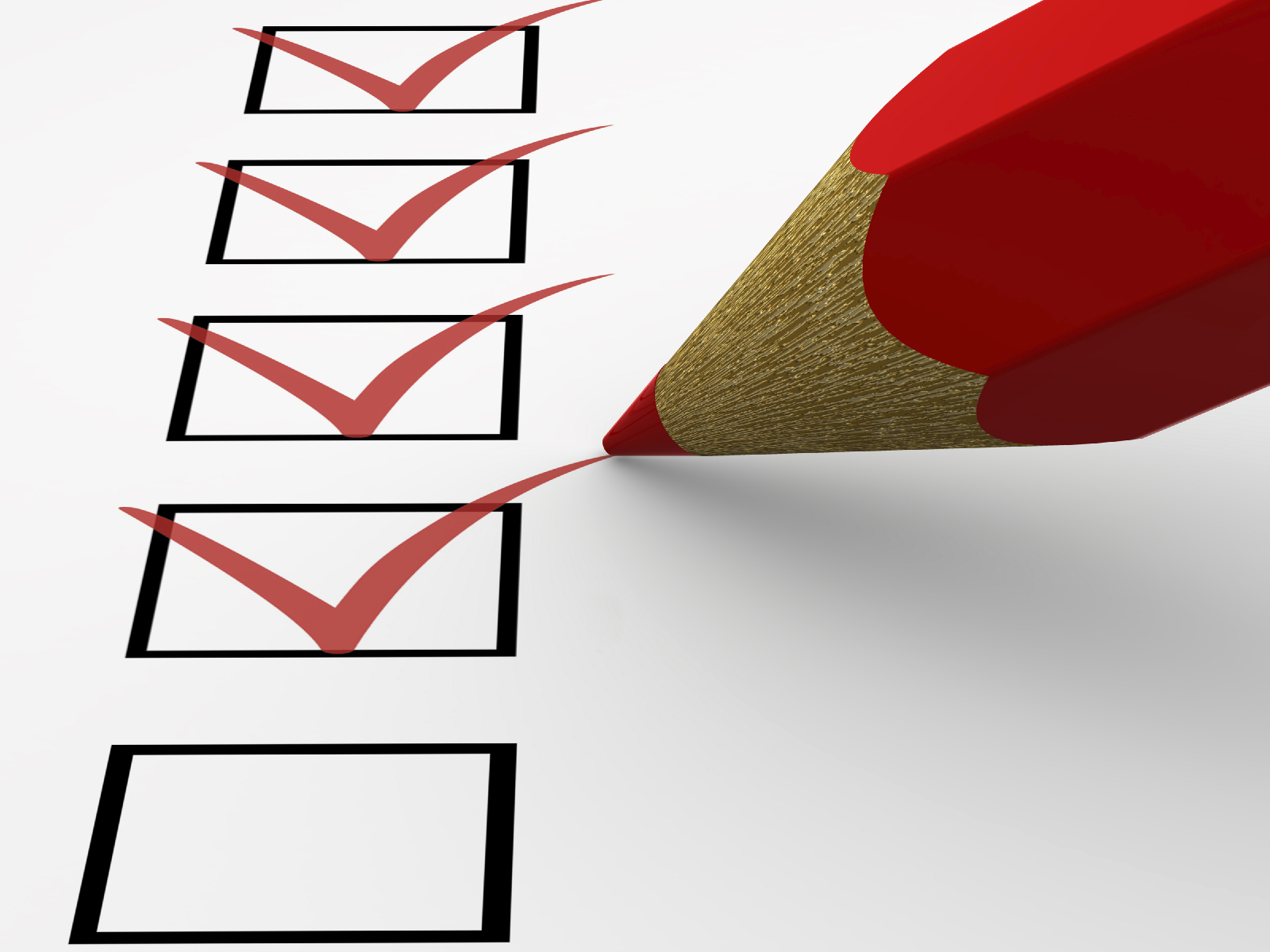 2.App/Product Feasibility
Benefits of the app

Determining the app is: 
A new concept
An old concept

Determine if the app has:
High competition 
Low competition
3.Marketing Feasibility
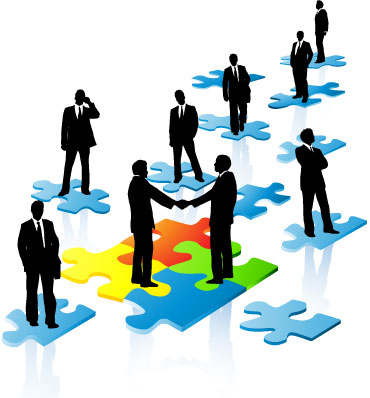 Appeal to the market 

Market timelines (best suitable time for release)

Competing apps (if any)
What is your differentiator 
Are there new features in your app?
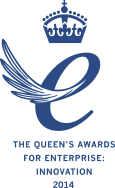 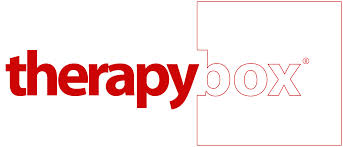 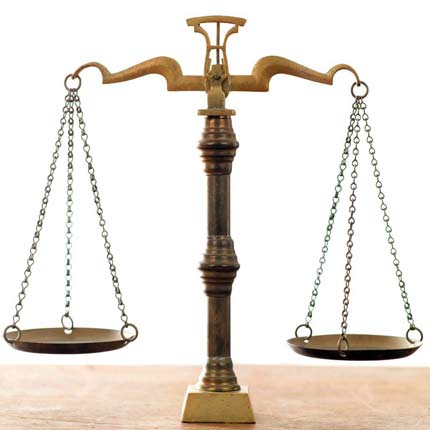 4.Legal Feasibility
Copyrights

Licensing agreements

Trademarks

Contracts
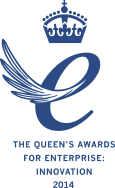 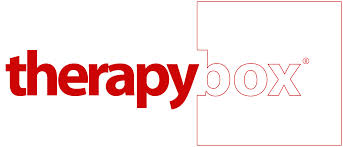 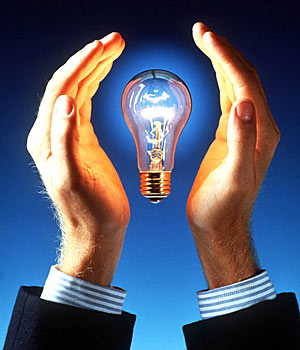 Intellectual Property
You can’t simply copy – need to be innovative! 

Who owns the rights? 

Case study – PRC Speak for Yourself
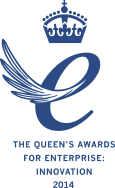 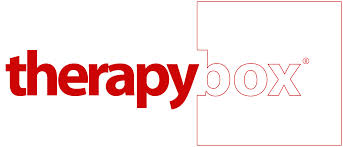 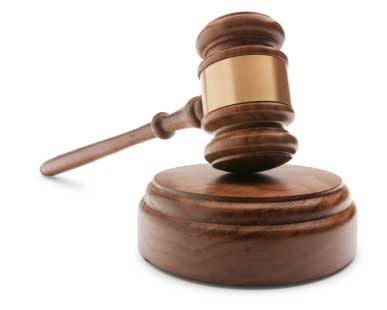 Who owns the app? 
Individual 
Organisation 

Who owns the source code?
 
Terms and conditions
Non disclosure Agreement 
Non-complete Clause 

Symbol licensing cost
Legal Considerations
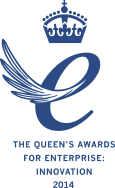 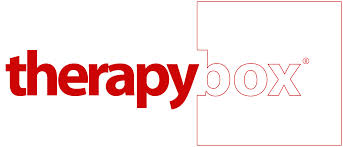 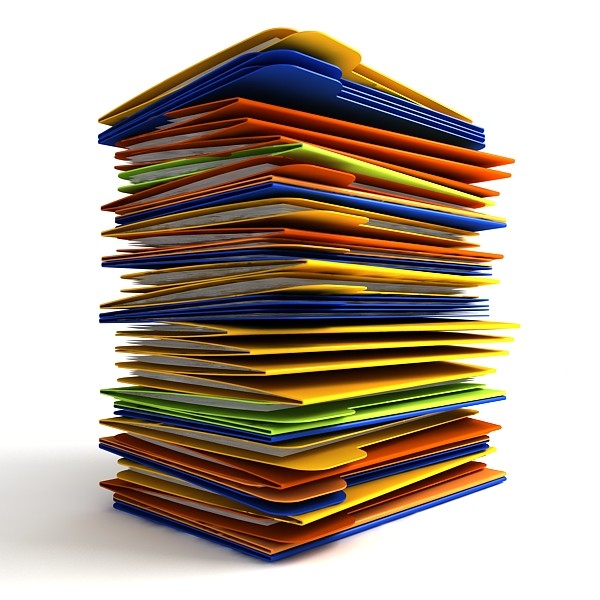 Putting Together a Scoping Document
There are certain essentials required:
Project background
Key requirements of the app 
Where the app fits in
Top line flow of the app 
Hardware/Devices
IPR 
Timelines 
Risks and mitigations
Project cost
Fill out the Scoping Document and you’ve jumped over the first hurdle!
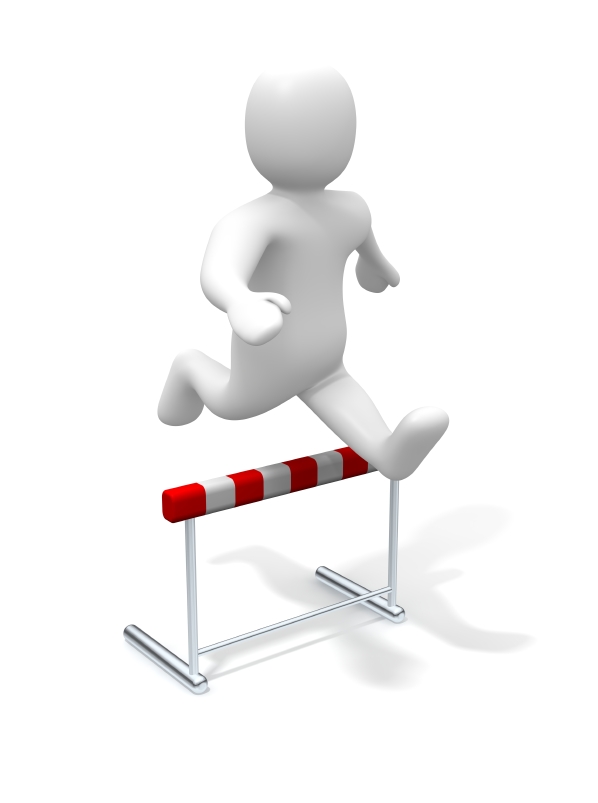 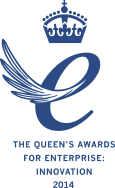 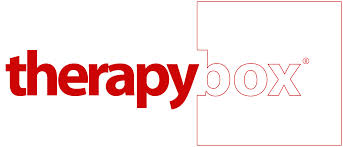 Finding an App Developer
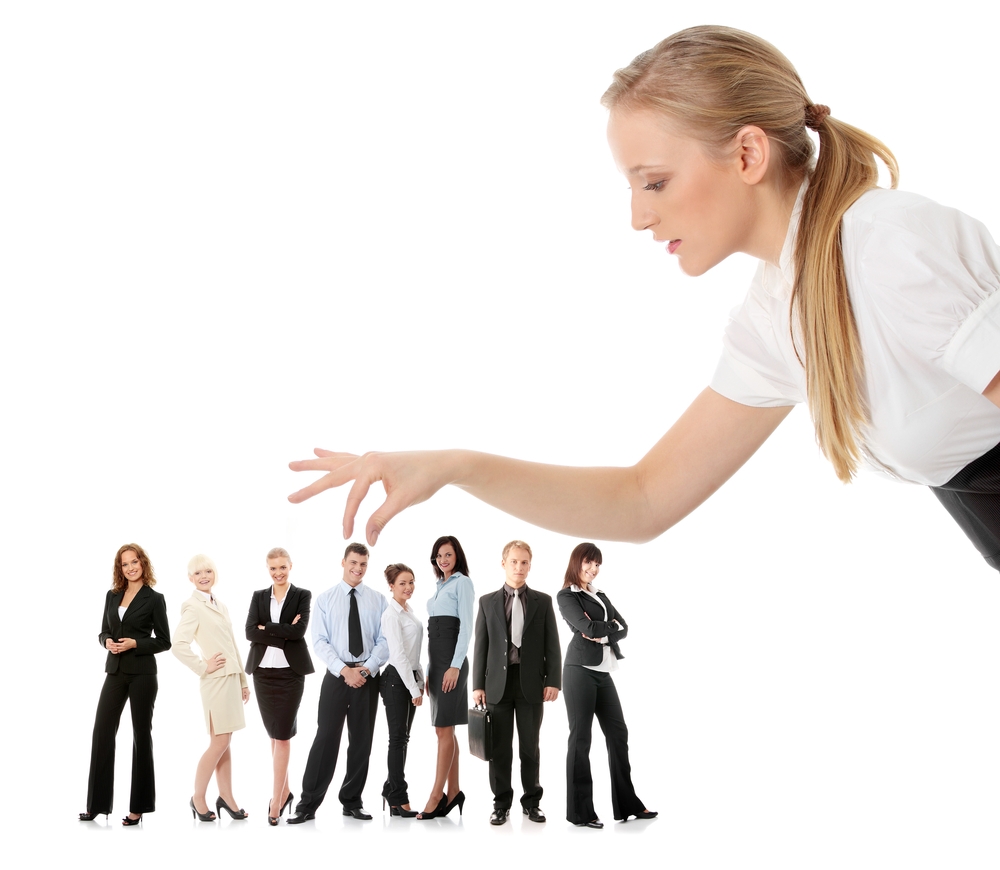 Compose a specification document that describes what your app does and for whom. Include sketches. This is what will enable the developer to put together the time and cost estimate.
It will also ensure that you hire developer who has the skills necessary to produce the app.
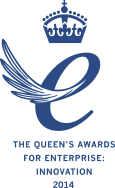 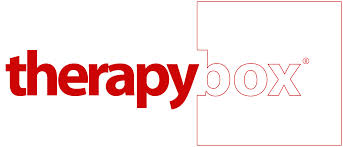 Working With App Developers
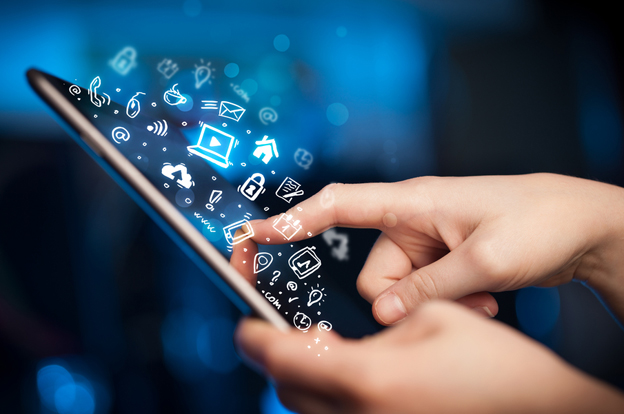 Sign an NDA 
Help with scoping the idea 
Explain the project process from start to end 
Feedback on design and user interface 
Updates on progress during development 
Providing a beta version for external review 
Testing and feedback 
Support with app submission 
Ongoing support after release 

	BRING THEM INTO THE DISCUSSION
	EARLY!
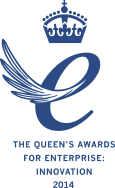 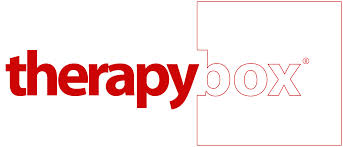 Financial Considerations
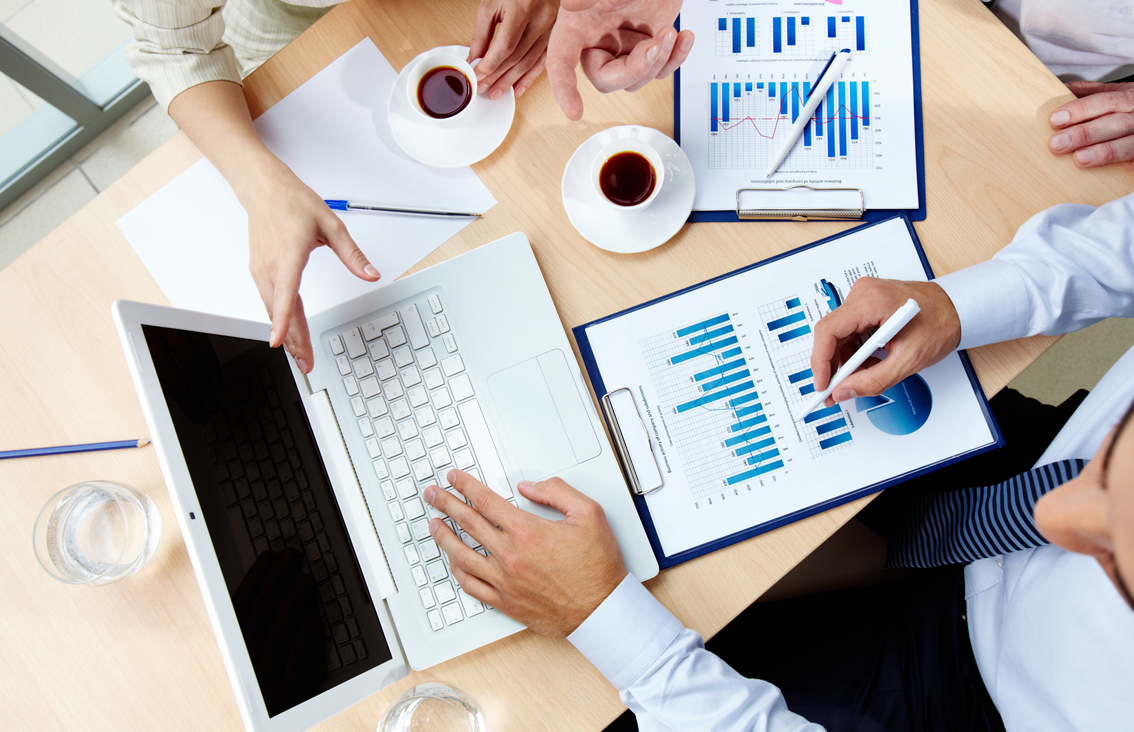 Funding
Organisation
Government
Individual  

Return of investment 

Will this app be a free app?
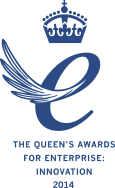 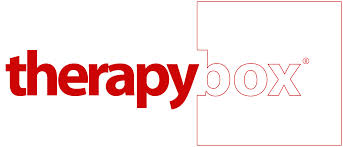 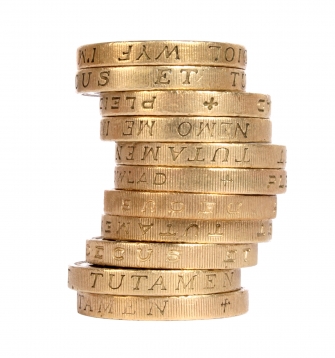 Development Costs
Developer costs
Additional API
Designer
Submission of the app
Infrastructure: Unless your app does not require any interaction with external servers, keep in mind that server development and infrastructure is critical for the app to succeed.
Ongoing Costs
If the cost of the app was 10 AUD
Remember to keep some money on the side in case you want to create further updates or market your app!
Working With Us Is Simple
Non Disclosure Agreement
Idea Building
Business Goals
Development
Completion!
You will also receive ongoing support
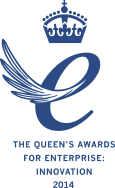 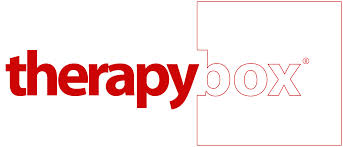 Know what is out there 

Agree on goals for the app 

Understand the target users

Consider what platform 

Consider feasibility - Include your app developers early! 

Put together a well thought through and in depth scoping document
Key messages to take home
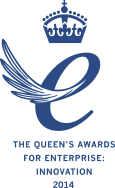 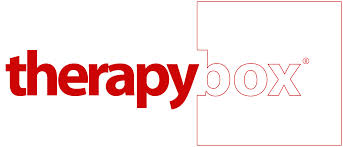